Bahan kuliah IF4020 Kriptografi
Algoritma ElGamal
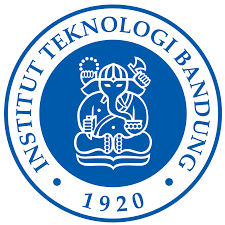 Oleh: Rinaldi Munir

Program Studi Informatika
Sekolah Teknik Elektro dan Informatika
Institut Teknologi Bandung
2023
1
Pendahuluan
Algoritma Elgamal dibuat oleh Taher Elgamal (1985). Pertama kali dikemukakannya di dalam makalah berjudul  "A public key cryptosystem and a signature scheme based on discrete logarithms”, dimuat di dalam IEEE Transactions on Information Theory ( Volume: 31, Issue: 4, July 1985)
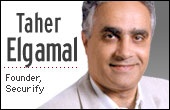 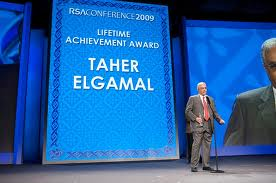 2
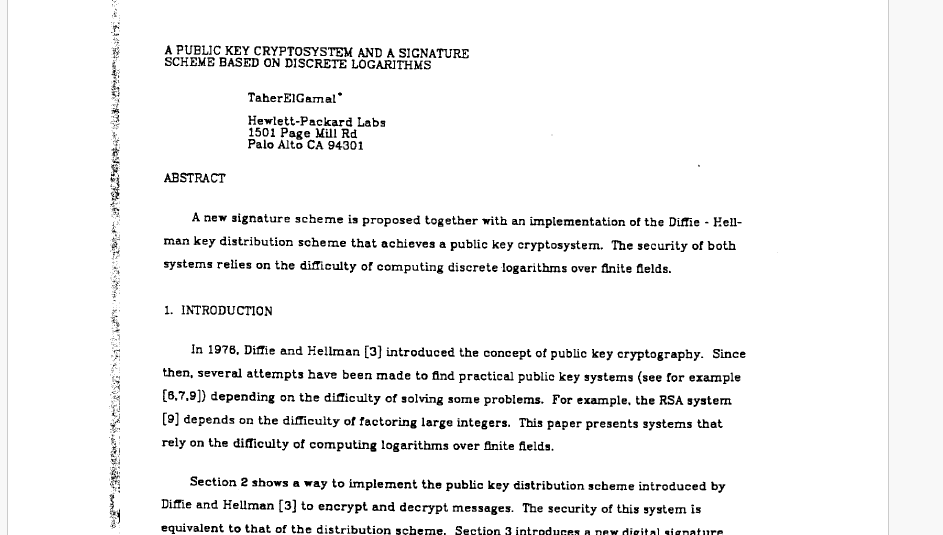 3
Keamanan algoritma ini terletak pada sulitnya menghitung logaritma diskrit.

Persoalan logaritma diskrit: Jika p adalah bilangan prima dan g dan y adalah sembarang bilangan bulat, carilah x sedemikian sehingga 
			gx  y (mod p)

	Contoh:   7x  15 (mod 41), berapakah nilai x?

Sebelum membahas algoritma ElGamal lebih lanjut, maka kita perlu memahami terlebih dahulu  tentang logaritma diskrit dan akar primitif dari sebuah bilangan prima.
4
Akar Primitif dan Logaritma Diskrit
Jika n adalah bilangan bulat, maka a disebut akar primitif dari n jika perpangkatan 
	a,  a2, …, a(n)     (dalam sebuah modulus n) 
    menghasilkan nilai yang berbeda dan semuanya relatif prima dengan n.

Secara khusus, jika p adalah bilangan prima, maka a disebut akar primitif dari p jika perpangkatan 
	a,  a2, …, ap – 1    (dalam modulus p) 
   menghasilkan nilai-nilai yang berbeda 
   (ingatlah dari fungsi toitient Euler, bahwa jika p prima maka (p) = p – 1)
5
Sebagai contoh, misalkan p = 7, maka a = 3 adalah akar primitif dari 7 karena
	31 (mod 7) = 3; 	32 (mod 7) = 2; 	33 (mod 7) = 6
	34 (mod 7) = 4; 	35 (mod 7) = 5; 	36 (mod 7) = 1
 
Jadi, semua perpangkatan dari 3 menghasilkan nilai-nilai yang berbeda (3, 2, 6, 4, 5, 1), semua bilangan di dalam modulus 7 terjadi satu kali. 

Perpangkatan berikutnya, 37 (mod 7), 38 (mod 7), …, akan kembali berulang menghasilkan nilai-nilai tersebut.  Panjang satu siklus tidak lebih dari 7 – 1 = 6.

Secara umum, untuk p bilangan prima, maka panjang siklus tidak lebih dari p – 1.
6
Perhatikan bahwa a = 2 bukan akar primitif dari 7 karena 
	21 (mod 7) = 2; 	22 (mod 7) = 4; 	23 (mod 7) = 1
	24 (mod 7) = 2; 	25 (mod 7) = 4; 	26 (mod 7) = 1
 
Nilai-nilai yang dihasilkan dari 21, 22, …, 26 tidak semuanya berbeda dan tidak mencakup semua nilai di dalam modulus 7.
 
Untuk menemukan semua akar primitif dari p, kita harus mencoba semua bilangan bulat dari 2, 3, …
7
Jika a adalah akar primitif dari bilangan prima p, maka untuk bilangan bulat b kita dapat menemukan pangkat x sedemikian sehingga
		b  ax (mod p)	,      0  x  ( p – 1) 
Pangkat x disebut logaritma diskrit dari b untuk basis a (mod p).

Dalam persoalan logaritma diskrit, diberikan b  ax (mod p), carilah x yang memenuhi kekongruenan tersebut.  
 
Sebagai contoh, 7 adalah akar primitif dari bilangan prima  p = 41. Maka,
   carilah x sedemikian sehingga  15  7x (mod 41), jawabannya adalah 3 karena 
	73 = 343  15 (mod 41)
8
Properti algoritma ElGamal:
1.  Bilangan prima, p		(tidak rahasia)
2.  Bilangan acak, g  ( g < p, g adalah akar primitif dari p)  	(tidak rahasia)
Bilangan acak, x  (2  x  p - 2)	(rahasia, kunci privat)
4.  y = gx mod p			(tidak rahasia, kunci publik)
5.  m   (plainteks)			(rahasia)
6.  a dan b  (cipherteks)		(tidak rahasia)
9
Prosedur Pembangkitan Kunci
Pilih sembarang bilangan prima p ( p dapat di-share di antara anggota kelompok)
Pilih dua buah bilangan acak, g dan x, dengan syarat g < p, g akar primitif dari p, dan  2  x  p – 2 
3.    Hitung y = gx mod p				     (1)
	
	Hasil dari algoritma ini:
	- Kunci publik: tripel (y, g, p)
	- Kunci privat: pasangan (x, p)
10
Prosedur Enkripsi
Susun plainteks menjadi blok-blok m1, m2, …, (nilai setiap blok harus berada di dalam selang [0, p – 1].

Pilih bilangan acak k, yang dalam hal ini 1  k  p – 1. 

Setiap blok m dienkripsi dengan rumus
		a = gk mod p						(2)
		b = ykm  mod p					(3)
	Pasangan (a, b) adalah cipherteks untuk blok pesan m. Jadi, ukuran cipherteks adalah dua kali ukuran plainteksnya.
11
Prosedur Dekripsi
Gunakan kunci privat x untuk menghitung (ax)–1  = ap – 1 – x  mod p 

Hitung plainteks m dengan persamaan:
		m = b/ax mod p = b(ax)–1 mod p
12
Bukti bahwa pesan m dapat diungkap kembali dari pasangan cipherteks a dan b: 
	Dari persamaan (2):   a = gk mod p     gk  a (mod p)  
 	Pangkatkan kedua ruas dengan x :   gxk  ax (mod p)  
	Dari persamaan (3):  b = ykm  mod p     ykm  b (mod p) 
  	Dari persamaan (2):   y = gx mod p    gx  y (mod p), 
maka 
	b/ax  ykm/ax (mod p)
                       gxkm/gxk (mod p)
       	         m (mod p) 
yang berarti bahwa plainteks m dapat diungkap kembali dari cipherteks a dan b.
13
Contoh 1:  Bob membangkitkan kunci publik dan kunci privatnya. Alice  akan mengengkripsi  pesan dengan menggunakan kunci publik Bob.

Pembangkitan kunci (Oleh Bob)
	Misal p = 2357, g = 2,  dan x = 1751.
	Hitung: y = gx mod p = 21751 mod 2357 = 1185
	Hasil:   Kunci publik: (y = 1185, g = 2, p = 2357) 
		       Kunci privat: (x = 1751, p = 2357).
       Bob memberitahu kunci publik ini kepada Alice

(b) Enkripsi (Oleh Alice)
	Misalkan pesan m = 2035 (nilai m masih berada di dalam selang [0, 2357 – 1]).
 	Alice memilih bilangan acak k = 1520  (nilai k berada di dalam selang [0, 2357 – 1]).
syarat g < p , g akar primitif dari 2357 dan 
1  x  p – 2
14
Alice melakukan enkripsi dengan kunci public Bob (y = 1185, g = 2, p = 2357):
		a = gk mod p = 21520 mod 2357 = 1430
		b = ykm  mod p = 11851520  2035 mod 2357 = 697
 
	Jadi, cipherteks yang dihasilkan adalah (1430, 697). 
	Alice mengirim cipherteks ini kepada Bob.
 
(c) Dekripsi (Oleh Bob)
	  Bob melakukan dekripsi dengan kunci privatnya (x = 1751, p = 2357):
	 	(ax)–1  = ap – 1 – x  mod p  = 14302357 – 1 – 1751 mod 2357 = 1430605 mod 2357 = 872
 		m = b/ax mod p  = b  (ax)–1 mod p = 697  872 mod 2357 = 2035
     Bob mendapatkan kembali plainteks m = 2035 yang dikirim oleh Alice.
15
Contoh 2: Alice membangkitkan pasangan kuncinya. Bob akan mengirim pesan dengan menggunakan kunci publik Alice. 
(a) Pembangkitan kunci (oleh Alice)     Alice memilih bilangan prima p = 2273, akar primitif dari p yaitu g = 3, dan x = 243. 
  Alice kemudian menghitung:
	y = gx mod p = 3243 mod 2273 = 461
Jadi,
    kunci privat Alice: (x = 243, p = 2273) 
    kunci publik Alice: (y = 461, g = 3, p = 2273).
16
(b) Enkripsi  (oleh Bob)
Misalkan Bob ingin mengirim plainteks ‘HALO’ kepada Alice. 
Misalkan A = 00, B = 01, …, Z = 25, maka pesan m dikodekan ke dalam integer  adalah 
	m = 07001114
 
Bob memecah m menjadi blok yang lebih kecil, misalkan m dipecah menjadi blok-blok sepanjang 4 angka:
	m1 = 0700	  dan  m2 = 1114	
Nilai-nilai mi ini masih terletak di dalam selang [0, 2273 – 1] agar transformasi menjadi satu-ke-satu.
17
(i) Enkripsi m1 = 0700
Bob memilih bilangan acak k = 1463 (nilai k masih berada di dalam selang [0, 2273 – 1]). 
Bob mengenkripsi pesan dengan menggunakan kunci publik Alice  (y = 461, g = 3, p = 2273):
a = gk mod p = 31463 mod 2273 = 1439
b = ykm1 mod p = 4611463  700 mod 2273 = 74
 Jadi, cipherteks yang dihasilkan untuk m1 adalah c1 = (1439, 74). 
 
(ii) Enkripsi m2 = 1114
Bob memilih bilangan acak k = 2001 (nilai k masih berada di dalam selang [0, 2273 – 1]). 
Bob mengenkripsi pesan dengan menggunakan kunci publik Alice  (y = 461, g = 3, p = 2273):
   a = gk mod p = 32001 mod 2273 = 1220
b = ykm2 mod p = 4612001  1114 mod 2273 = 1682
Jadi, cipherteks yang dihasilkan untuk m2 adalah c2 = (1220, 1682).  
Bob mengirim cipherteks (1439, 74) dan (1220, 1682) kepada Alice.
18
(c) Dekripsi  (oleh Alice)
Alice mendekripsi cipherteks dari Bob dengan kunci privatnya (x = 243, p = 2273):
    (i) Dekripsi c1 = (1439, 74)
	(ax)– 1 = ap – 1 – x mod p = 14392273 – 1 - 243 mod 2273 = 14392029 mod 2273 = 1791
	m1 = b/ax mod p = b(ax)–1 mod p = 74  1791 mod 2273 = 700 = 0700
 
    (ii) Dekripsi c2 = (1220, 1682)
	(ax)– 1 = ap – 1 – x mod p = 12202029 mod 2273 = 1125
	m2 = b/ax mod p = 1682(ax)–1 mod p = 1682  1125 mod 2273 = 1114
 
Plainteks yang didekripsi adalah m1m2 = 07001114, yang kalau dikodekan menjadi teks adalah empat digit adalah “HALO”, sama dengan plainteks yang dikirim oleh Bob.
19
Demo online enkripsi ElGamal: https://www.debjitbiswas.com/elgamal/
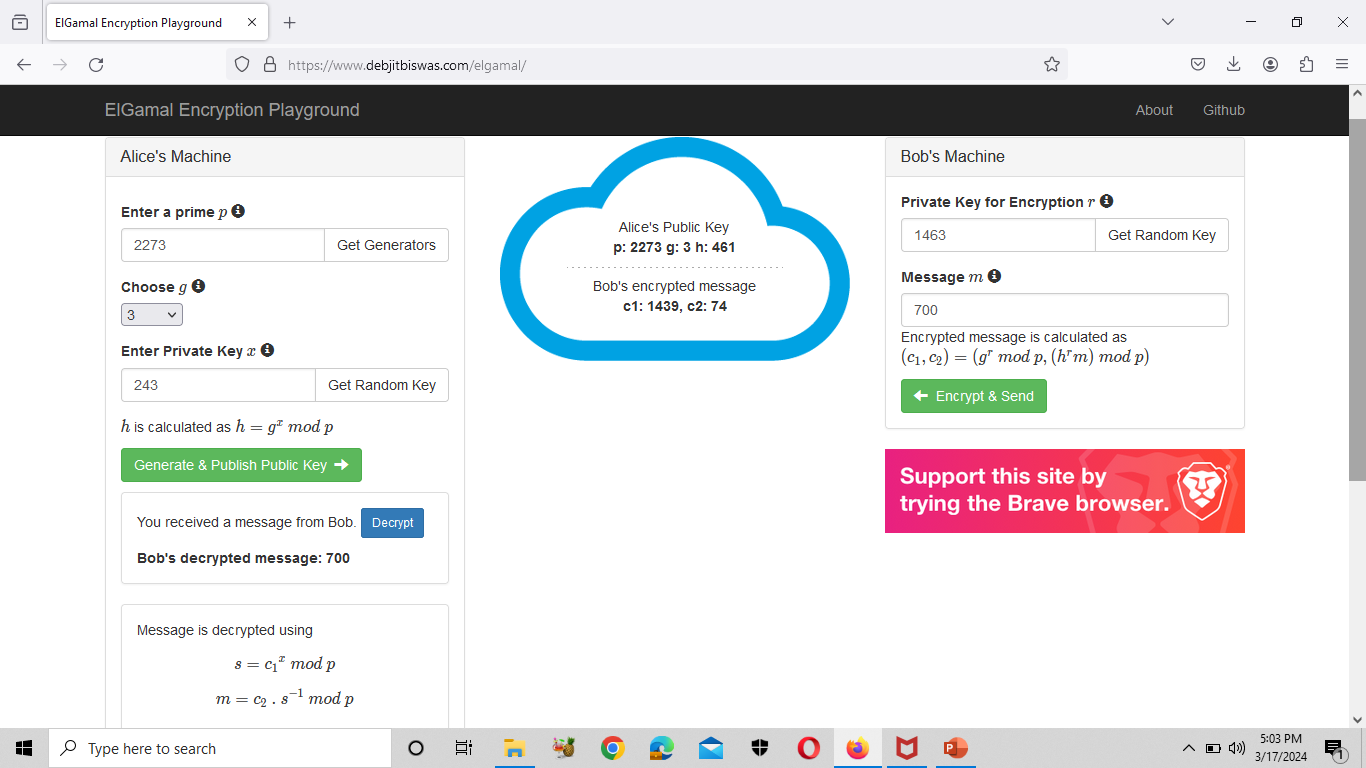 20